Προγράμματα κοινωνικής προστασίαςπολιτική υγείας
διάλεξη 18
Οικονομικά κοινωνικών πολιτικών Ε.Ε.
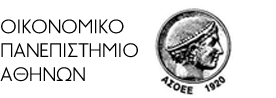 υγεία
καλύτερο παράδειγμα ασύμμετρης πληροφόρησης
οι παραγωγοί (ιατροί) δρουν ως εκπρόσωποι των καταναλωτών (ασθενών)

προκλητή ζήτηση (supplier-induced demand)

αβεβαιότητα ως προς την ατομική πιθανότητα (pi) και ως προς το μέγεθος της ζημιάς (L)
οι ατομικές / οικογενειακές δαπάνες υγείας δεν προγραμματίζονται εύκολα, ούτε αντιμετωπίζονται καλά με δανεισμό
συμμετρία πληροφόρησηςκυριαρχία καταναλωτή
τιμή
προσφορά
P0
ζήτηση
ποσότητα
Q0
ασυμμετρία πληροφόρησηςπροκλητή ζήτηση
τιμή
προσφορά
P1
P0
προκλητή ζήτηση
ποσότητα
Q0
Q1
ρόλος της ασφάλισης υγείας
(ιδιωτική) ασφάλιση υγείας: εφικτή

όσοι αποστρέφονται τον κίνδυνο μπορούν να βελτιώσουν την ωφέλειά τους αγοράζοντας αναλογιστικά ισοδύναμη ασφάλιση

πi = (1 + α) pi L

πi αναλογιστικά ισοδύναμο ασφάλιστρο
pi πιθανότητα να επέλθει ο κίνδυνος
L μέγεθος της ζημιάς
α προσαύξηση (κέρδη, διοικητικά έξοδα κ.ά.)
προϋποθέσεις αποδοτικότητας στην ασφάλιση υγείας
ανεξαρτησία κινδύνων
κίνδυνος (measurable risk), όχι βεβαιότητα
απουσία δυσμενούς επιλογής (adverse selection)
απουσία ηθικού κινδύνου (moral hazard)
όταν μια ή περισσότερες από τις παραπάνω προϋποθέσεις παραβιάζονται ...
... τότε η ασφάλιση θα είναι είτε μη αποδοτική είτε εντελώς ανέφικτη
δυσμενής επιλογή (adverse selection)
ο ασφαλιζόμενος αποκρύπτει ότι είναι «υψηλού κινδύνου»
ο ασφαλιστής δεν μπορεί να εκτιμήσει ακριβώς την πιθανότητα pi 

λύση αρ. 1: συμψηφιστική ισορροπία (pooling equilibrium)
μεταγραφή «χαμηλών κινδύνων» (cream skimming)

λύση αρ. 2: διαχωριστική ισορροπία (separating equilibrium)
επιτυγχάνεται έναντι υψηλού κόστους ...
... ή καθόλου (μπορεί να είναι εντελώς ανέφικτη)
ηθικός κίνδυνος (moral hazard)
ο ασφαλιζόμενος επηρεάζει την αναμενόμενη αποζημίωση

η πιθανότητα ζημιάς pi παύει να είναι εξωγενής -> συνεπώς δεν είναι ανεξάρτητη των πράξεων ή των παραλείψεων των ασφαλισμένων
κίνητρο υπερκατανάλωσης υπηρεσιών υγείας
ηθικός κίνδυνος (moral hazard)
λύση: συνασφάλιση

όσο περιορίζεται η απώλεια αποδοτικότητας λόγω υπερκατανάλωσης τόσο αυξάνεται η απώλεια αποδοτικότητας λόγω (μερικής) έκθεσης στους  ασφαλιζομένους κινδύνους

η απώλεια αποδοτικότητας λόγω υπερκατανάλωσης εξαλείφεται εντελώς μόνο με 100% συνασφάλιση (δηλ. με πλήρη κατάργηση της ασφαλιστικής κάλυψης)
ηθικός κίνδυνοςόταν δεν υπάρχει ασφάλιση
τιμή
προσφορά
P0
ζήτηση
ποσότητα
Q0
ηθικός κίνδυνοςόταν υπάρχει πλήρης ασφάλιση (100% αποζημίωση)
τιμή
προσφορά
P0
ζήτηση
P1
ποσότητα
Q0
Q1
ηθικός κίνδυνοςόταν υπάρχει συνασφάλιση (50% αποζημίωση)
τιμή
προσφορά
P0
P2
ζήτηση
ποσότητα
Q0
Q2
αποτυχίες της ασφάλισης υγείας
(ιδιωτική) ασφάλιση υγείας: μη αποδοτική
ανεξαρτησία κινδύνων; αλληλεξαρτώμενες πιθανότητες!
 μεταδοτικές ασθένειες, μεγάλες επιδημίες
κίνδυνος, όχι βεβαιότητα; μεγάλη πιθανότητα ζημιάς!
εκ γενετής ανάπηροι, χρόνια ασθενείς, ηλικιωμένοι
παρουσία δυσμενούς επιλογής (adverse selection)
επιλογή «αφρόκρεμας» ασφαλισμένων (cream skimming)
παρουσία ηθικού κινδύνου (moral hazard)
εκτεταμένη κάλυψη + προκλητή ζήτηση + αμοιβή κατά πράξη

η δημόσια παρέμβαση δικαιολογείται με επιχειρήματα οικονομικής αποδοτικότητας
δημόσια παρέμβαση στη χρηματοδότηση υπηρεσιών υγείας;
η οικονομική ανάλυση παρέχει ισχυρή υποστήριξη

η χρηματοδότηση της περίθαλψης πρέπει να είναι δημόσια
είτε από φορολογία / κρατικό προϋπολογισμό
είτε από ασφαλιστικές εισφορές / ταμεία υγείας

αντίθετα, συστήματα υγείας που βασίζονται στην ιδιωτική χρηματοδότηση αντιμετωπίζουν σοβαρά προβλήματα
υψηλό κόστος
χαμηλή κάλυψη
δημόσια παρέμβαση στην παροχή υπηρεσιών υγείας;
η οικονομική ανάλυση παρέχει πιο ασθενή υποστήριξη

όταν η χρηματοδότηση είναι δημόσια, η παροχή των υπηρεσιών υγείας μπορεί να είναι:
δημόσια (π.χ. στη Βόρεια Ευρώπη)
ιδιωτική (π.χ. στον Καναδά)
μεικτή (π.χ. στην ηπειρωτική Ευρώπη)
και οι τρεις συνδυασμοί μπορεί να είναι επιτυχημένοι

αντίθετα, ο συνδυασμός ιδιωτική χρηματοδότηση / ιδιωτική παροχή (π.χ. στις ΗΠΑ) παρουσιάζει όλα τα προβλήματα που προβλέπει η οικονομική ανάλυση
Bismarck και Beveridge (1)
στις διάφορες χώρες του κόσμου ο τομέας της υγείας είναι οργανωμένος

είτε σύμφωνα με το πρότυπο Bismarck …
από το όνομα του Γερμανού καγκελάριου, η κυβέρνηση του οποίου εισήγαγε θεσμούς κοινωνικής ασφάλισης το 1883 

… είτε σύμφωνα με το πρότυπο Beveridge
από το όνομα του Βρετανού κρατικού αξιωματούχου ο οποίος συνέταξε την περίφημη Έκθεση που δημοσιεύτηκε το 1942 και έθεσε τις βάσεις του μεταπολεμικού κοινωνικού κράτους
Bismarck και Beveridge (2)
το πρότυπο Bismarck
βασίζεται στο θεσμό της κοινωνικής ασφάλισης
διέπεται από ατομικιστική φιλοσοφία
αποδίδει έμφαση στο δικαίωμα στην ιατρική περίθαλψη …
… υπό την προϋπόθεση καταβολής ασφαλιστικών εισφορών

το δικαίωμα πρόσβασης στην περίθαλψη απορρέει από την ιδιότητα των ατόμων ως εργαζομένων (άρα ασφαλισμένων σε ταμεία υγείας) ή ως εξαρτημένων μελών των οικογενειών τους

π.χ.: Γαλλία, Γερμανία
Bismarck και Beveridge (3)
το πρότυπο Beveridge
ταυτίζεται με το θεσμό των εθνικών συστημάτων υγείας (ΕΣΥ)
ανήκει στην κολλεκτιβιστική παράδοση
αποδίδει έμφαση στην υποχρέωση της πολιτείας να μεριμνά για την υγεία των μελών της κοινωνίας

το δικαίωμα πρόσβασης στην περίθαλψη απορρέει από την ιδιότητα των ατόμων ως πολιτών (ή απλώς κατοίκων) μιας χώρας

π.χ.: Βρετανία, Σκανδιναβικές χώρες, Νότια Ευρώπη
Bismarck και Beveridge (4)
Ένα εθνικό σύστημα υγείας βασίζεται σε 4 βασικές αρχές:
Οι υπηρεσίες χρηματοδοτούνται από τη φορολογία και παρέχονται δωρεάν (ή σχεδόν δωρεάν). Η αρχή της ανταποδοτικής ασφάλισης (παροχές υγείας έναντι ασφαλιστικών εισφορών) καταργείται πλήρως και αντικαθίσταται με την αρχή της καθολικής παροχής (δικαίωμα πρόσβασης βάσει της ιδιότητας του πολίτη ή απλώς του κατοίκου).
Η κατανομή φροντίδων (π.χ. χειρουργικών επεμβάσεων) στους ασθενείς δεν αποφασίζεται από τους ίδιους αλλά από τους γιατρούς βάσει της κλινικής «ανάγκης» για περίθαλψη. Η επίσκεψη σε ειδικό γιατρό γίνεται μόνο με παραπομπή από τον γενικό γιατρό, η νοσηλεία σε νοσοκομείο μόνο με παραπομπή από τον γιατρό.
Οι γιατροί αμείβονται είτε σύμφωνα με τον αριθμό των εγγεγραμμένων ασθενών (γενικοί γιατροί) είτε με μισθό (νοσοκομειακοί γιατροί), πάντως όχι κατά πράξη.
Η προσφορά υπηρεσιών υγείας υπόκειται σε περιορισμούς είτε διοικητικής φύσεως (λίστες αναμονής) είτε με τον καθορισμό από το κοινοβούλιο του συνολικού ποσού που διατίθεται κάθε χρόνο για τη χρηματοδότηση του ΕΣΥ.
[Speaker Notes: 3: με αυτόν τον τρόπο εξισορροπούνται τα κίνητρα για υπερβολική κατανάλωση λόγω ηθικού κινδύνου (=> διόγκωση κόστους)
Σε χώρες με ΕΣΥ η δημόσια δαπάνη για την υγεία ως % του ΑΕΠ τείνει να είναι μικρότερη απ’ ότι σε χώρες με κοινωνική ασφάλιση. Η εξοικονόμηση πόρων δείχνει να πετυχαίνεται χωρίς παρενέργειες ιατρικής φύσεως. Το τίμημα είναι ο περιορισμός του βαθμού ελευθερίας ιατρών και ασθενών.]
Bismarck και Beveridge (5)
στα τέλη της δεκαετίας του ’70 και στις αρχές της δεκαετίας του ’80 οι χώρες της Νότιας Ευρώπης πέρασαν από το πρότυπο Bismarck στο πρότυπο Beveridge

στην Ιταλία, η θεσμοθέτηση του ΕΣΥ (το 1978) συνοδεύτηκε από την ταυτόχρονη κατάργηση των ταμείων υγείας (εν μια νυκτί)

στην Ισπανία, η θεσμοθέτηση του ΕΣΥ (το 1982) συνοδεύτηκε από τη σταδιακή κατάργηση των ταμείων υγείας (σε βάθος 20ετίας)

αντίθετα, στην Ελλάδα τα δύο πρότυπα συνυπάρχουν 30+ χρόνια μετά την ίδρυση του ΕΣΥ (1983)
παγκόσμια πρωτοτυπία